Des passerelles entre certifications 
pour accompagner et faciliter les évolutions professionnelles :
CQP Branche du Commerce de détail de l’horlogerie-bijouterie / Titres CCI France
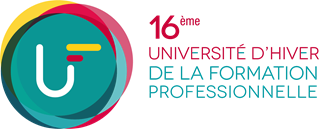 Responsable de Magasin HB
Adjoint Responsable de Magasin HB
Conseiller de Vente
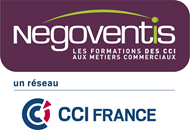 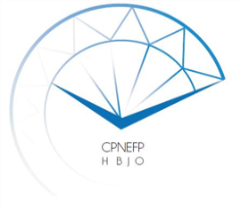 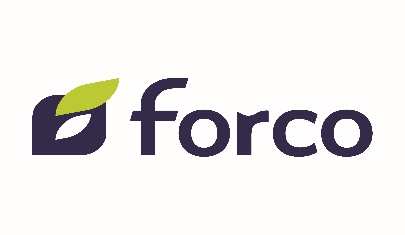